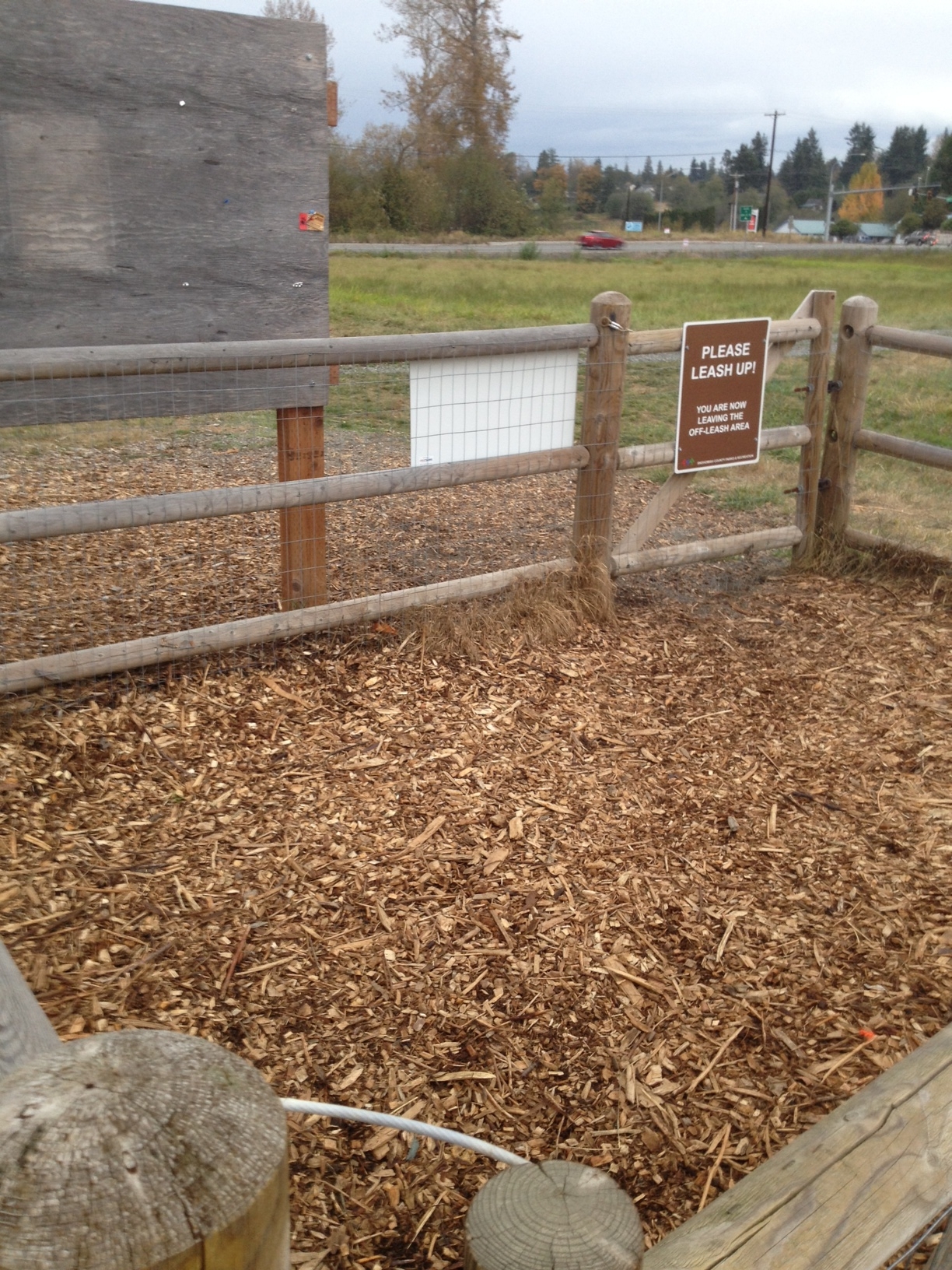 [Speaker Notes: DOG YARD LEASHING UP AREA – SAFE ENCLOSURE SO DOGS DO NOT RUN AWAY]
SAFE ENCLOSURE – DOGS SECURE
VIEW FROM DOG YARD OF ENCLOSURE FOR UNLEASHING
DOGGIE PLAY AREA
[Speaker Notes: HEALTHY DOGS ENJOY EXER]
MORE DOGGIE PLAY- HIDE AND SEEK IS FUN!
THIS IS A REALLY SAFE FENCE DESIGN!
PICK UP AFTER YOUR DOG !  POOOPIE HOLDERS PROVIDED
RULES ARE IMPORTANT- OWNERS WITH DOGS, NO DOGS WITHOUT
SIGNAGE FOR SAFE UNLEASHING OF YOUR PET
HOMER CAN HAVE THIS
BUILDING A SAFE DOG PARK IN HOMER ALASKA